CHAP 4
MACRO PROCESSORS
Macro Processors
Macro instruction represents a commonly used group of statements in the source programming language. Expanding the macros by the macro processor.
Definition and Expansion
Program has the same functions and logic as the sample program, the numbering scheme used for the source statements.

　　Program defines and uses two macro instructions, RDBUFF, the WRBUFF macro is similar to the WRREC.
Definition and Expansion
MACRO and MEND are used in macro, (line 10) identifies the beginning of a macro definition. The operand field identify the parameters of the macro invocation statement that gives the arguments to be used in expanding.

　　Input to a macro processor, output that would be generated, expended into the macro invocation corresponds to the first parameter.
Macro invocation	and
Subroutine call
The most significant difference between macro invocation and subroutine call :
statements that from the expansion of a macro are generated each time the macro is invoked but statements in a subroutine call appear only once, regardless of how many times the subroutine is called.
Macro invocation	and
Subroutine call
The macro invocation statement itself has been included as a comment documentation of statement written by the programmer. Macro instruction in exactly the same way as an assembler language mnemonic.

　　The expanded file used as input to the assembler. A duplicate label definition, eliminated from the body of our macro definitions.
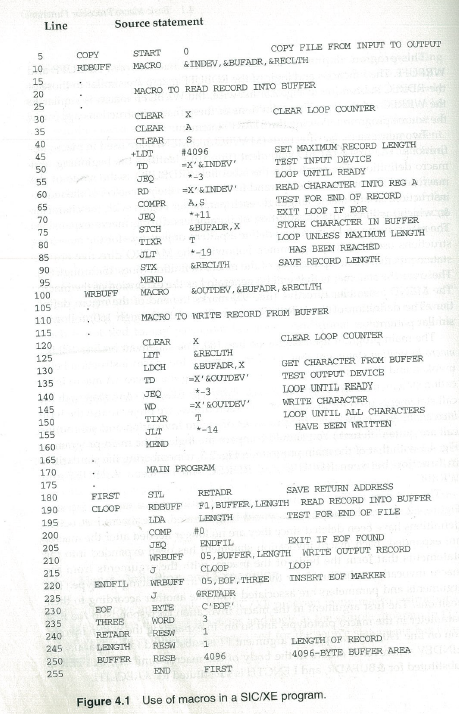 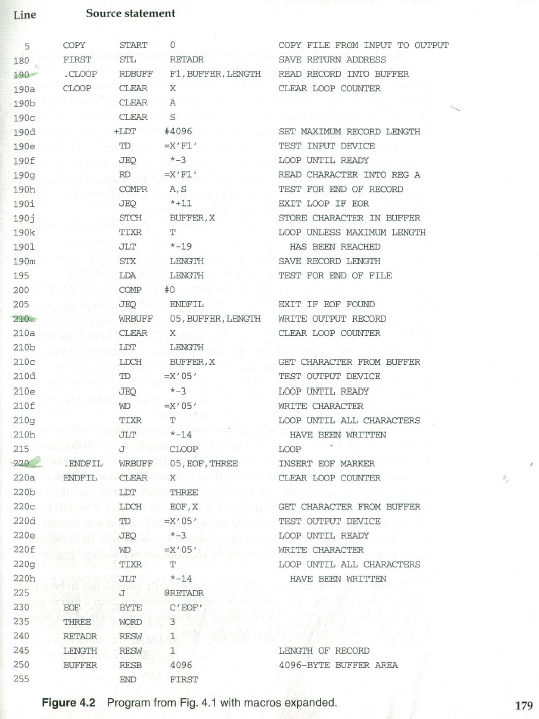 Subroutine	call
V.S.
Macro	call
WRBUFF
RDBUFF
Main
呼叫 兩次
Main
RDREC
Macro call 耗費 程式空間, 執行速度 快
WRREC
EXPAND
…
190a
190m
210a
210h
220a
220h
RDBUFF
Fig2.5
Subroutine call 節省 程式空間,因	need stack	structure 所以 執行速度慢
WRBUFF
WRBUFF
Main
Macro and	no Macro
Compare the example program in
figure 4.1 with 2.5.
Fig 4.1
Fig 4.5
Fig 4.2
define
expand
Fig 4.4
Macro Process
Source code
macro process
define
Macro processor
expand
Marco data structure
Assembler
Object code
Data structures	in
Macro processor
There are three main data structures involved in macro processor :

DEFTAB : define table, the macro body,
NAMTAB : name table, DEFTAB,
ARGTAB : arguments.
index to
Data structures	in
Macro processor
Two-pass macro processor in which all macro definitions during the first pass, and invocation statements are expanded during the second pass, macro instruction definitions in Fig. 4.3.
Data structures	in
Macro processor
Processor that can alternate between macro definition is able to handle macros like those in Fig. 4.3. Macro invocation statement that preceded the definition of the confusing anyone reading the program.

　　Definition table (DEFTAB), comment lines the macro definition are not DEFTAB. The macro entered into NAMTAB, an index to DEFTAB. For the beginning and end in DEFTAB.
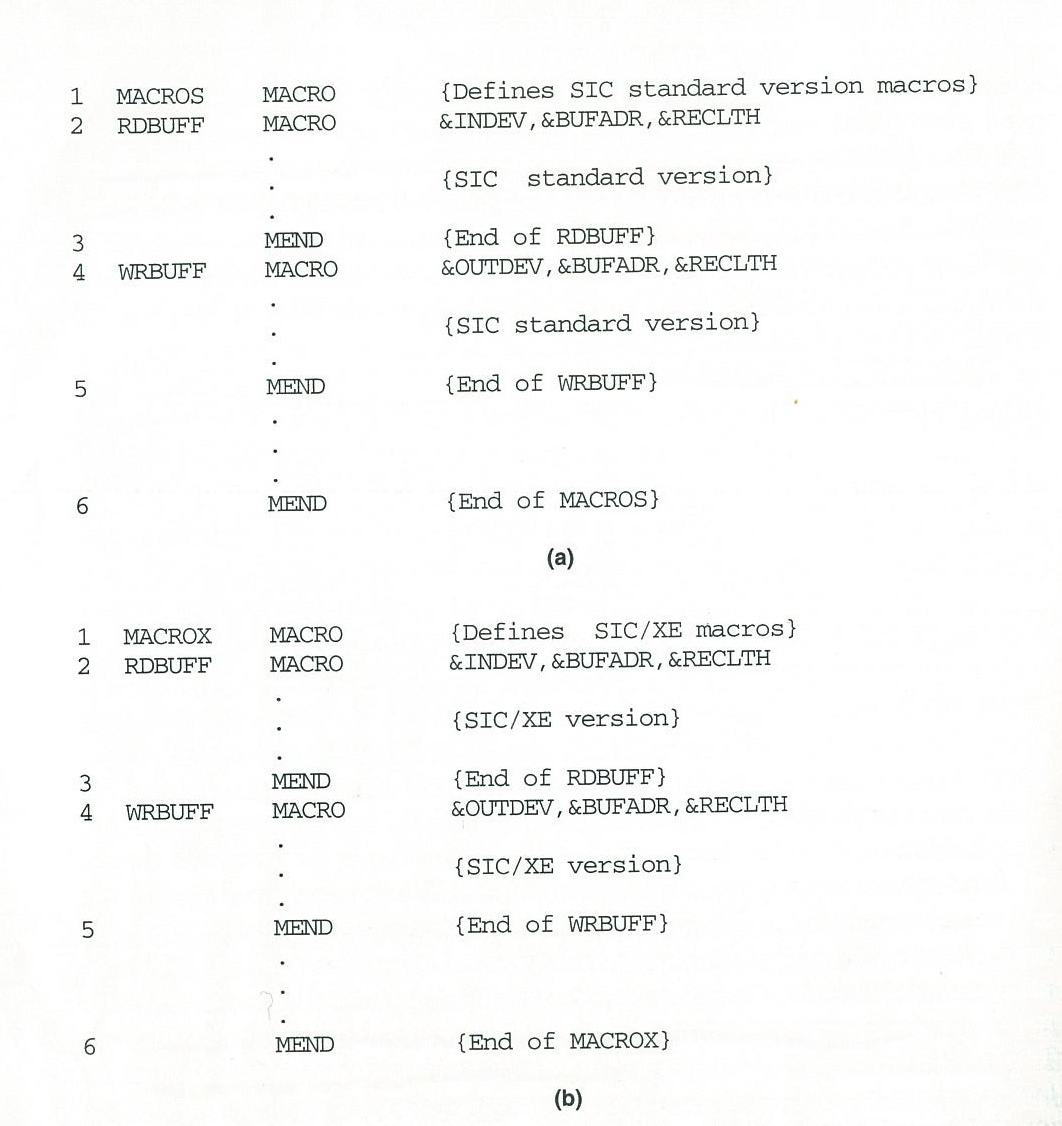 Figure 4.3 Example of the definition of macros 			within a macro body
Data structures	in
Macro processor
Argument table (ARGTAB), the arguments are stored in ARGTAB according to their position in the argument list. ARGTAB are substituted for the corresponding parameters in the macro body.

　　Figure. 4.4(a) shows the definition, entry in NAMTAB identifying the beginning and end of the definition.
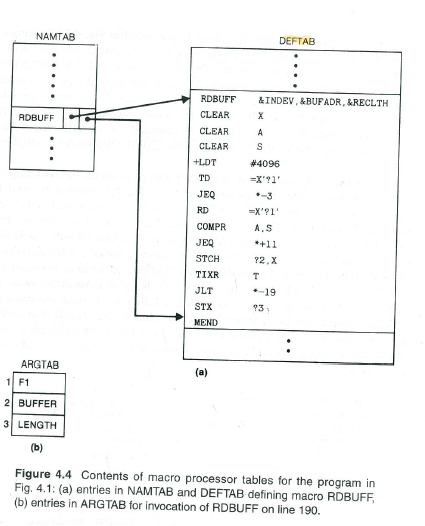 Data structures	in
Macro processor
The parameter &INDEV has been converted to ?1 (indicating the first parameter in the prototype), &BUFADR has been converted to ?2, and so on. Notation is recognized in a line from DEFTAB.
　　The procedure DEFINE, which is called when the beginning of a macro definition is recognized, DEFTAB and NAMTAB. EXPAND is called to set up the argument values in ARGTAB.
Data structures	in
Macro processor
The normal approach would be to directive is reached. DEFINE procedure maintains named LEVEL. Each time a MACRO directive is read, the value of LEVEL is increased by 1; MEND directive is read, the value of LEVEL is decreased by 1.







Figure  4.5 Algorithm for a one-pass macro processor
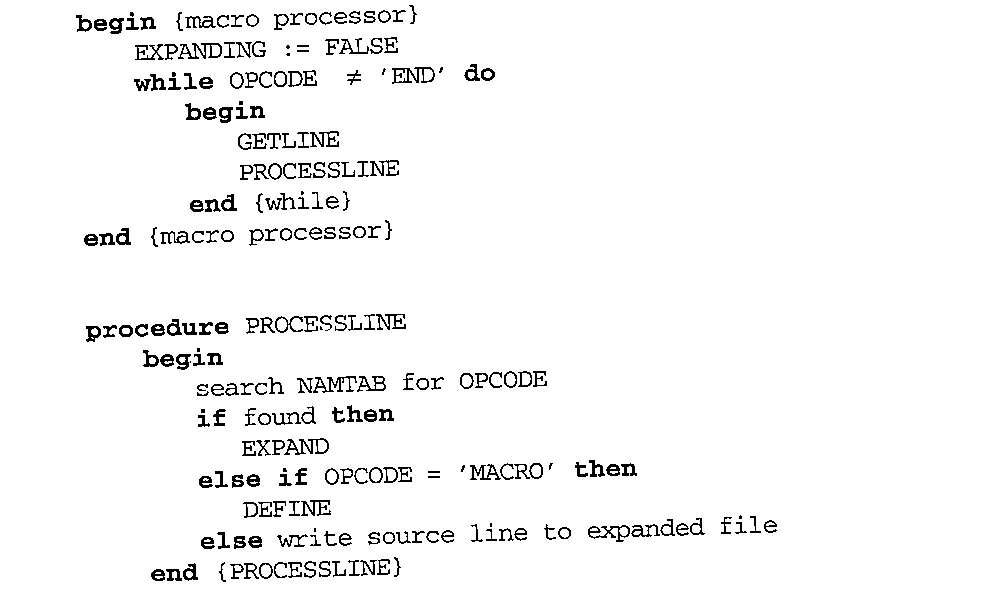 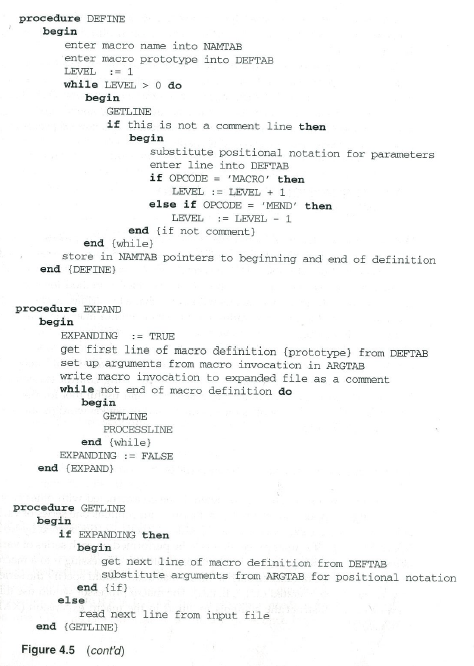 Figure  4.5 cont’d
Fig4.5 Algorithm for a one-pass macro processor
GETLINE
macro
… GETLINE
PROCESSLINE
Read next
PROCESSLINE
Found macro
Write source to expand (fig 4.2)
EXPAND
NAMTAB
DEFTAB
DEFINE
RDBUFF
ARGTAB
WRBUFF
3,4.while~
end{while} 用來處理 macro中再定 義macro使用 (如Fig4.3)
2.enter macro prototype into DEFTAB
1.enter macro name in NAMTAB
Data structures	in
Macro processor
Mention before, these extended features are not directly related to the architecture of the computer for Concatenation of Macro Parameters.
Data structures	in
Macro processor
Data structures	in
Macro processor
Concatenation of macro parameters : concatenates macro instruction parameters with other character.
define
SUM	MACRO	&ID
LDA	X&ID	1
use
SUM A
LDA	XA1
SUM BETA
LDA
XBETA1
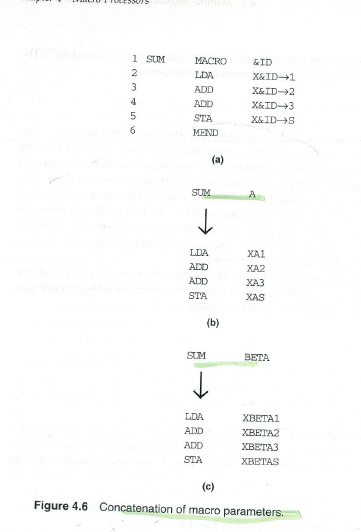 4.2.2 Generation of Unique Labels
Definition would prevent correct assembly of the resulting expanded program. 
　　
　　Technique for generating unique labels within expansion. Labels used within the macro body begin with the special character $. Replacing $ with $AA, the character $ will be replaced by $xx.
4.2.2 Generation of Unique Labels
Method for generating unique labels within	macro	expansions	lets	the labels beginning with the special character $.
During expansion each symbol beginning with $ has been modified by replacing $ with $AA.
ex. 1st	$AA,	2nd	$AB,	3rd	$AC
4.2.3
Conditional macro expansion
1/13
These statement could be varied by the substitution of parameters, the sequence of statements generated for a macro expansion, the arguments supplied in the macro invocation.

　　For this reason, we prefer to use the term conditional macro expansion.

　　Definition of RDBUFF has two additional parameters: &EOR, which specifies .
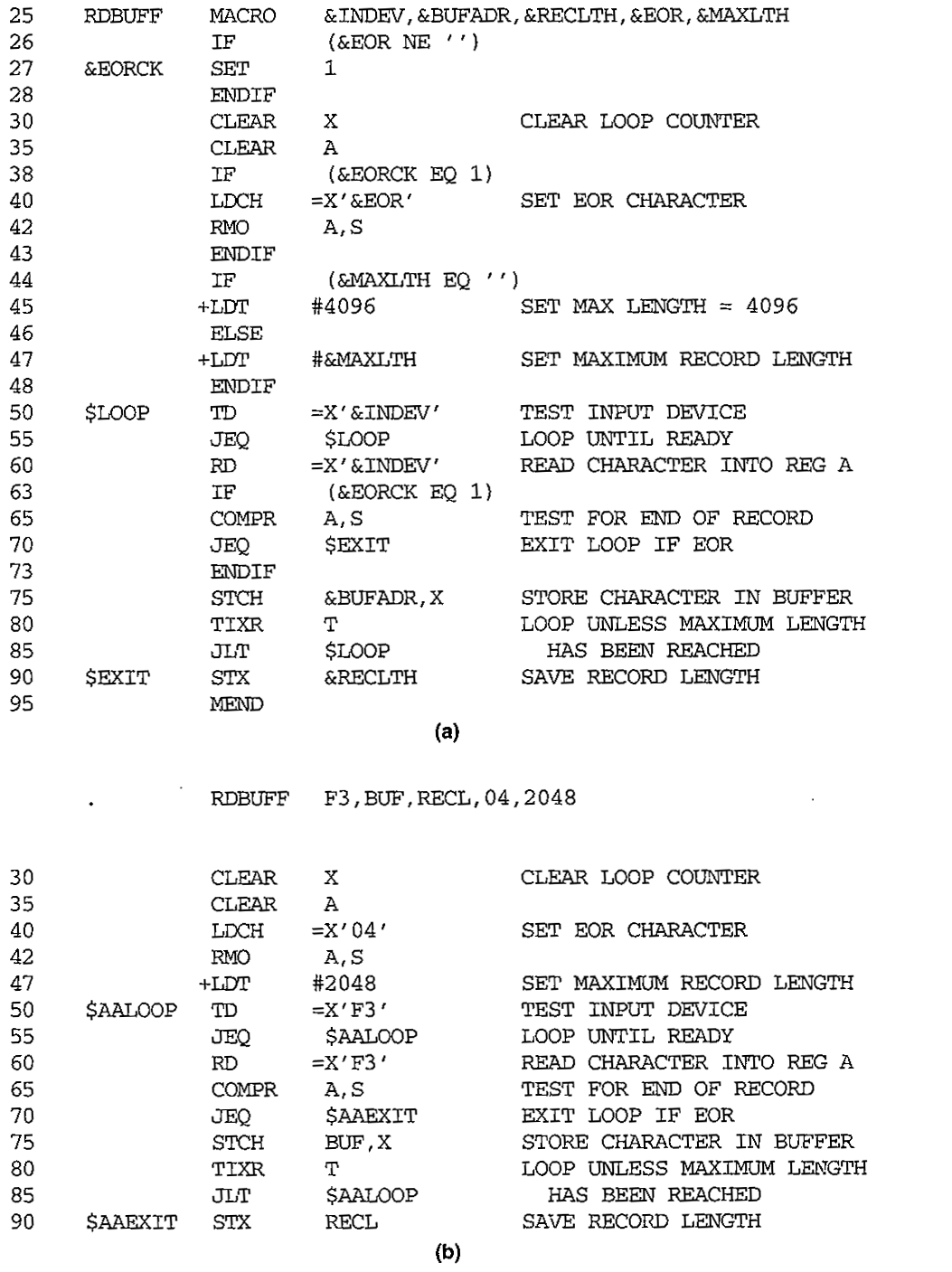 2/13
Figure 4.8 Use of macro- time conditional statements.
4.2.3
Conditional macro expansion
3/13
The statements on lines 44 though 48 of this definition illustrate conditional structure. &MAXLTH is equal to the null string, the statement on line 45 is generated. Otherwise, the statement on line 47 is generated.
4.2.3
Conditional macro expansion
4/13
(1)
A simple macro-time conditional structure:


IF-ELSE-ENDIF
4.2.3
Conditional macro expansion
5/13
The conditional macro expansion features just described is relatively simple. Processor must maintain a symbol table that contains the values of all macro-time variables used.

　　IF statement is encountered during the expansion of a macro, processor continues to process lines from DEFTAB until it encounters the next ELSE or ENDIF statement.
4.2.3
Conditional macro expansion
6/13
Fig. 4.9 show anther definition of RDBUFF. The macro-time variable &EORCT has previously been set (line 27) to the value %NITEMS(&EOR).
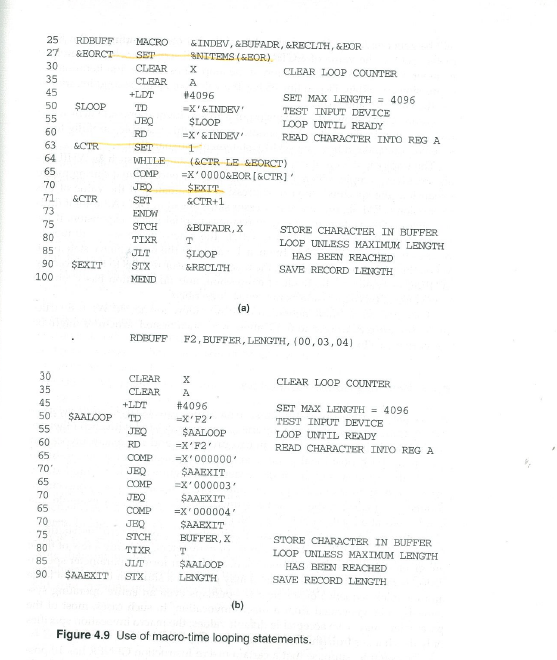 Figure 4.9
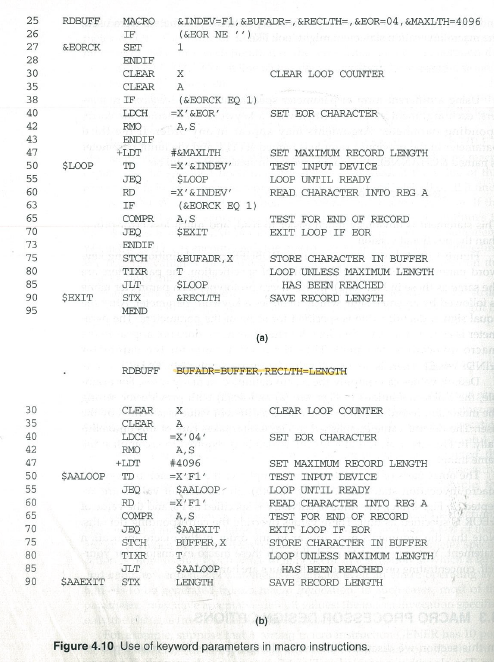 Figure 4.10
Figure 4.10
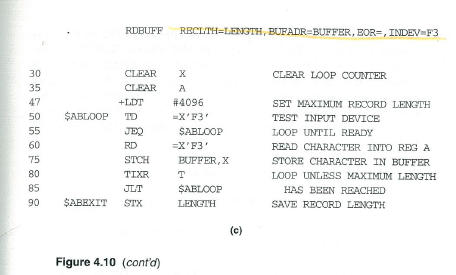 4.2.3
Conditional macro expansion
7/13
The implementation of a macro-time looping statement such as WHILE is also relatively simple. The specified Boolean expression is evaluated. FALES, the macro processor skips ahead in DEFTAB until it.
4.2.3
Conditional macro expansion
8/13
(2)
A macro-time variable :


&EORCK
4.2.3
Conditional macro expansion
9/13
(3)
The implementation of the conditional macro expansion:


(Boolean expression)
4.2.3
Conditional macro expansion
10/13
(4)
A macro-time looping statement:


WHILE-ENDW
4.2.3
Conditional macro expansion
11/13
(5)
A macro processor faction %NITEMS:


if &EOR=(00,03,04),
then %TNITEMS(&EOR)=3
4.2.3
Conditional macro expansion
12/13
(6)
A macro-time counter variable


&CTR
4.2.3
Conditional macro expansion
13/13
(7) How do you implement nested IF or nested	WHILE
macro-time conditional statement?


Sol: modify the algorithm in Fig4.5
4.2.4
Keyword macro parameters
Keyword macro parameters have seen thus far used positional parameters. Parameters and arguments were associated with each other according to their positions in the macro prototype and the macro invocation.

　　Macro has a large number of parameters, and only a few of these are given values in a typical invocation.
4.2.4
Keyword macro parameters
particular invocation of the macro, positional parameters were used, the macro invocation statement might look like keyword parameters, parameter in any order.
	GENER	TYPE=DIRECT, CHANNEL=3
　　A version of the RDBUFF macro definition using keyword parameters.
4.2.4
Keyword macro parameters
Using keyword parameters, each argument values is written with a keyword that names the corresponding parameter.
ex.
define
RDBUFF	MACRO
&INDEV=F1, &BUFADR=,
&RECLTH=, &EOR=04, &MAXLTH=4096
use
RDBUFF
BUFADR=BUFFER, RECLTH=LENGTH Fig 4.10
MACRO
4.2.4
Keyword macro parameters
Using keyword parameters, each argument values is written with a keyword that names the corresponding parameter.
ex.
define
RDBUFF	MACRO
&INDEV=F1, &BUFADR=,
&RECLTH=, &EOR=04, &MAXLTH=4096
use
RDBUFF
BUFADR=BUFFER, RECLTH=LENGTH Fig 4.10
MACRO
4.3 Macro parameters 			design options
The algorithm presented in Fig. 4.5 does not work properly if a macro

　RDBUFF	BUFADR=BUFFER, RECLTH=LENGTH

　RDBUFF  RECLTH=LENTH, BUFADR=BUFFER,   
　　　　　  EOR=, INDEV=F3

desirable to allow macros to be used in this way, possibilities for the solution of these problems.
4.3.1
Recursive macro expansion
The definition of one macro instruction. However, dealt with the invocation of one macro. Example of such a use of macros assumed that a related macro instruction already exists. This macro appears in Fig. 4.11(b). Macro like RDCHAR in the definition of RDBUFF so that
50	$LOOP	RDCHAR	&INDEV
　　The algorithm were applied to the macro invocation statement in Fig. 4.11(c).
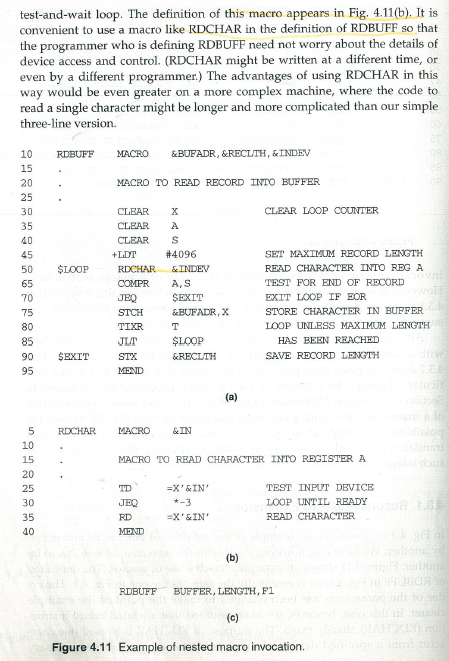 Figure 4.11
4.3.1
Recursive macro expansion
ARGTAB as follows:






The Boolean variable EXPANDING, would be set until line 50, a statement invoking RDCHAR. PROCESSLINE would call EXPAND again.
4.3.1
Recursive macro expansion
RDCHAR was recognized, EXPANDING would be set to FALSE. The macro processor would “forget” that it had been in the middle of expanding a macro when it encountered the RDCHAR statement.

　　These difficulties is the recursive call of the procedure is encountered, EXPAND is called. PROCESSLINE for line 50, which results in another call to EXPAND before a return is made from the original call. PROCESSLINE should be made to the main (outermost) loop of the loop within EXPAND.
4.3.1
Recursive macro expansion
Processor is being a programming language that allows recursive calls. The compiler would be sure that previous values of any variables within a procedure were saved when procedures at all, implementation can be found.
4.3.1
Recursive macro expansion
The	algorithm	of	a	macro	processor described in figure 4.5 cannot handle the invocations of macros within macros. the problem can be solved by using stack structure.
RDBUFF	BUFFER, LENGTH, F1
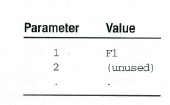 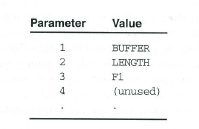 4.3.2 General-purpose    			          macro processors
Why are there few general-purpose macro processors?
--easy for beginner, detail free.
parameter substitution, ex. comments ;
grouping structure, ex. begin-end ;
tokens, ex. := ;
syntax for macro definition and invocation.
4.3.2 General-purpose    			          macro processors
These are not dependent on any particular programming language, with a variety of different languages.

　　Keywords such as begin and end for groping statements.

　　The programming language for example, identifiers, constants, operators, and keywords statements.
4.3.3 Macro processing
	      within language translators	1/5
Pre-processors
Line-by-line macro processor :
macro efficient.
easy to give diagnostic messages.
loosed-coupled relation.
4.3.3 Macro processing	      within language translators	2/5
Macro definitions and expanded version of the source program. The macro processing functions with the language translator itself.

　　The macro processor operates as a sort of input routine for the assembler or compiler.
4.3.3 Macro processing	      within language translators	3/5
Extra pass over the source program, OPTAB in an assembler and  NAMTAB implemented in the same table. A line-by-line macro processor also makes it easier to give diagnostic mess ages that are related to the source statement containing to backtrack to discover the original source of trouble.
4.3.3 Macro processing
	      within language translators	4/5
(3) Integrated macro processor :
A FORTRAN compiler must be able to recognize and handle situations such as follows:
Do 100 I=1,20
對於I相對20..
Do 100 I=1 變數Do 100 I設為1
disadvantages :
more expensive
larger and more complex
4.3.3 Macro processing	      within language translators	5/5
Assignment statement that gives the variable DO100I, the variable name I and handle situations such as this.

　　Integrated macro processor can support macro instructions that depend upon the processor development must cost of the language translator with limited memory.